Présentation de la spécialité 

Sciences économiques
et sociales (SES)
Les SES au lycée
•  En Seconde les SES sont dans le tronc commun.
•  En Première et Terminale, les SES sont un enseignement de
   Spécialité et disparaissent du tronc commun.
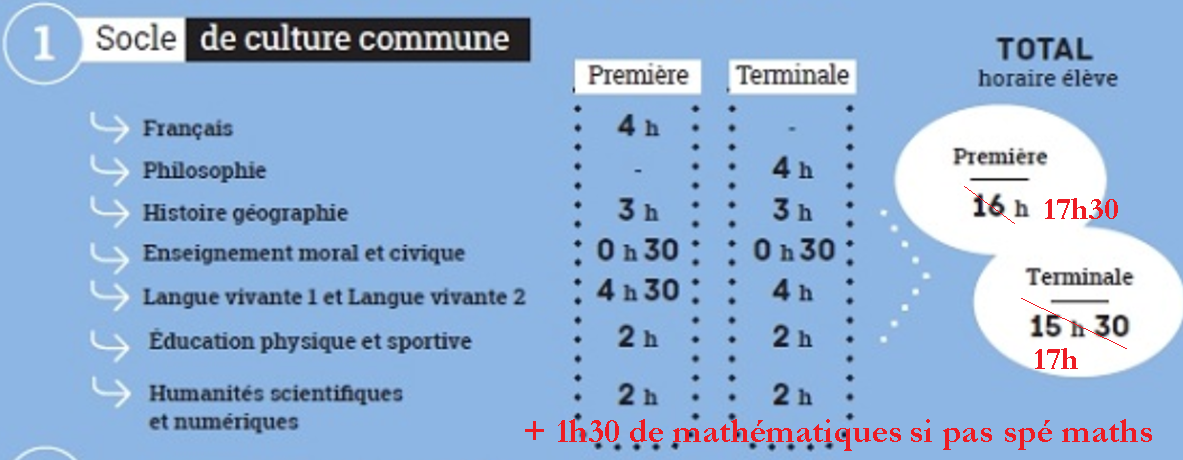 1  -  LES QUESTIONNEMENTS
       EN SPECIALITES S.E.S.
Les questions étudiées
en SES en Première
EN ÉCONOMIE

• Comment les entreprises fonctionnent-elles ? Quelle est leur place dans l’économie et la société ? Quelles sont leurs stratégies pour conquérir des parts de marché ?
• Comment l’offre et la demande déterminent-elles les prix ? Quand les marchés sont-ils efficaces ? Quels sont les rôles de l’État face aux défaillances de la concurrence et des marchés ?
• Comment la monnaie est-elle créée ? Comment la quantité de monnaie en circulation influence-t-elle les prix et la production de richesses ? Comment fonctionnent les marchés financiers et quels sont leur poids par rapport aux banques dans le financement de l’économie ? 

EN SOCIOLOGIE

• Comment les individus sont-ils construits par la société ?
Comment s’articulent ce qui est appris durant l’enfance et ce qui est acquis à l’âge adulte ? 
Comment expliquer, par exemple, les différences de réussite scolaire entre groupes sociaux (hommes/femmes, milieux favorisés/modestes) et entre individus ?
• Comment la protection sociale française fonctionne-t-elle ?
• Pourquoi les normes sont-elles transgressées ? En quoi la surveillance et les rappels à l’ordre créent-ils un certain ordre social ? Comment la déviance est-elle produite ? Quels sont les enjeux autour des chiffres de la délinquance (crime/délit) ?
• Qu’est-ce qui cimente les individus entre eux et permet de faire tenir une société ? L’individualisme fragilise-t-il la société ? Comment le numérique reconfigure les liens sociaux ? La pauvreté et l’exclusion sont-elles croissantes dans nos sociétés ?
EN SCIENCE POLITIQUE

• Comment expliquer le goût, l’indifférence ou le dégoût pour la politique ? Pourquoi certains votent à droite, d’autres à gauche ou s’abstiennent aux élections ? 
• Comment l’opinion publique a été construite au fil du temps ? Les sondages traduisent-ils cette opinion publique ? Sont-ils fiables ces sondages ? Comment transforment-ils la vie démocratique ?
Les questions étudiées
 en SES en Terminale
EN ÉCONOMIE

• Quels sont les origines et les défis de la croissance du PIB ? La croissance continue des richesses est-elle compatible avec la préservation de l’environnement ? Comment l’Etat peut inciter à préserver les ressources naturelles et lutter contre le changement climatique ? 
• Le libre-échange est-il préférable au protectionnisme ? Comment les firmes multinationales produisent-elles un seul bien dans plusieurs pays tel l’Iphone ?
• Comment expliquer le chômage ? Comment combattre le chômage ? 
• Pourquoi les crises financières reviennent toujours ? Comment réguler les banques et les marchés financiers pour éviter que les crises ne se répètent ? 
• Comment fonctionne le marché européen de la concurrence ? Quels sont les rôles de l’Etat et de la banque centrale pour réguler les prix et la production ?

EN SOCIOLOGIE

• Les classes sociales existent elles toujours aujourd’hui ? Comment les évolutions de la société remettent en cause les classes sociales ? 
• Dans quelle mesure reproduit-on la position sociale de ses parents ? L’ascenseur social est-il en panne ?
• L’école évalue-t-elle réellement le mérite scolaire ? Comment expliquer la persistance des inégalités à l’école ?
• L’organisation du travail est-elle la même ajd qu’il y a un siècle ? Est-ce que l’emploi intègre-t-il toujours ajd ? 

EN SCIENCE POLITIQUE

• Pourquoi s’engage-t-on en politique et dans des actions collectives ? Quelles sont les transformations de l’engagement politique depuis 1 siècle ? 
• Toutes les inégalités sont-elles injustes ? Comment réduire des inégalités perçues comme injustes ?
• Comment l’environnement est devenu un problème public et politique ?
-  LES COMPETENCES 
         TRAVAILLEES EN S.E.S.
Réfléchir 
efficacement
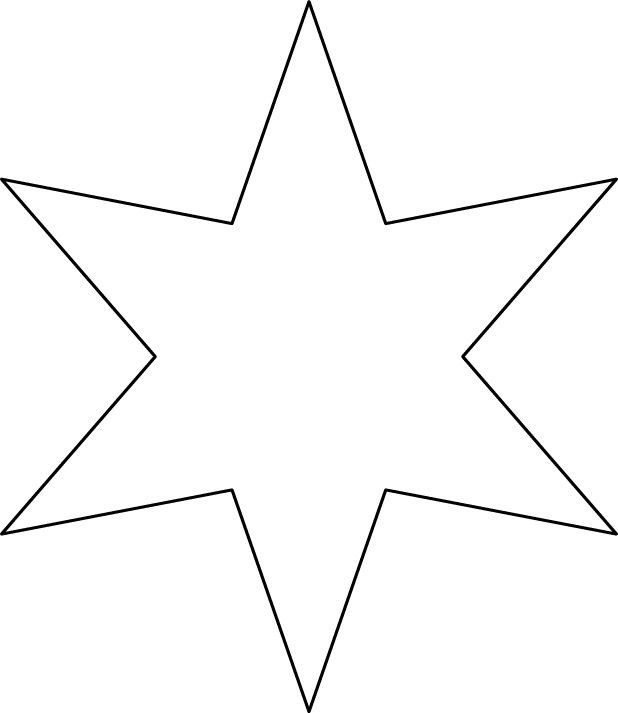 Manipuler et interpréter des chiffres
Interroger des
évidences
Compétences travaillées 
en SES
Mémoriser des notions et des mécanismes
Développer son 
esprit critique
Raisonner à partir de
connaissances scientifiques
3    -  LES ETUDES SUPERIEURES
         APRES LA SPECIALITE S.E.S.
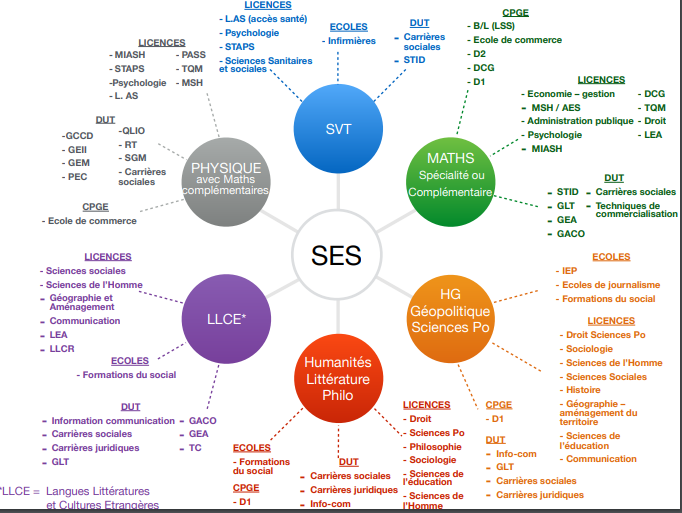 AES : Administration Economique et Sociale
BL : classe préparatoire Sciences/Lettres (Maths, SES, lettres)
BUT : Bachelor Universitaire de Technologie
CPGE Classes préparatoires aux Grandes Ecoles
D1 : mène à l’ENS droit, économie, management
D2 mène à l’ENS économie, gestion
DCG Diplôme de Comptabilité et Gestion
DUT : Diplôme Universitaire Technologique
(diplôme délivré par les IUT)
ENS : Ecole Normale Supérieure
GACO : DUT GACO (Gestion Administrative et Commerciale des Organisations)
GEA : Gestion des Administrations et des Entreprises (IUT)
GLT : BUT Gestion Logistique et Transport
GCCD : BUT Génie Civil - Construction Durable (GCCD)
GEII : DUT Génie électrique et informatique industrielle








IEP : Institut d’Etudes Politiques (IEP)
IUT Institut Universitaire Technologique
LAS : études de santé
LEA Langues Etrangères Appliquées
LLCR langues, littératures, civilisations étrangères et régionales
MIASH Mathématiques et informatiques appliquées aux sciences humaines et sociales
MSH : Gestion Management des Sciences Humaines
PASS : études de santé
QLIO : DUT Qualité, logistique industrielle et organisation
RT : DUT Réseaux et télécommunications
SGM : BUT science et génie des matériaux
STAPS : sciences et techniques des activités physiques et sportives
STID DUT Statistique et informatique décisionnelle
TC DUT Techniques de commercialisation
TQM : Techniques Quantitatives et Management
-  CHIFFRES DES ANNEES
          PRECEDENTES
Bilan des spécialités choisies par les élèves
de seconde les années passées :

A la rentrée 2021, 44,7% des élèves de 1ère (en France) ont choisi la spécialité SES, ils et elles étaient 44% en 2020
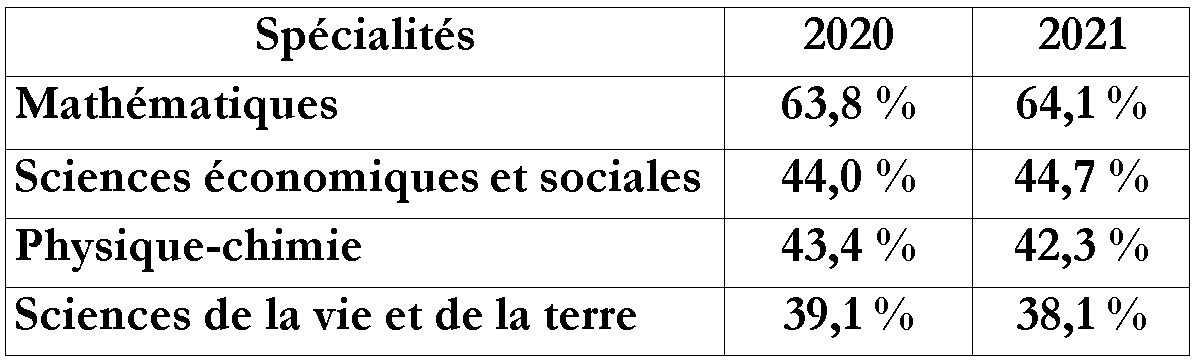 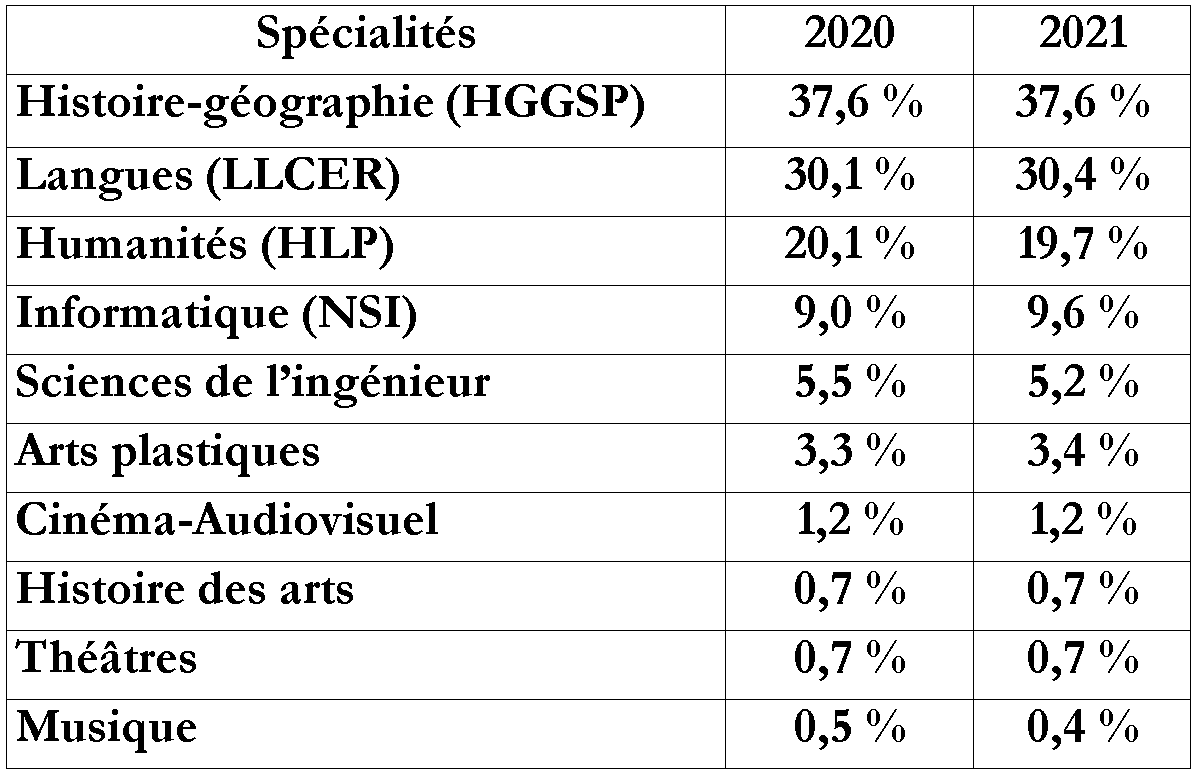 Répartition des vœux de formation post-bac
selon la doublette de Terminale en 2021 en France
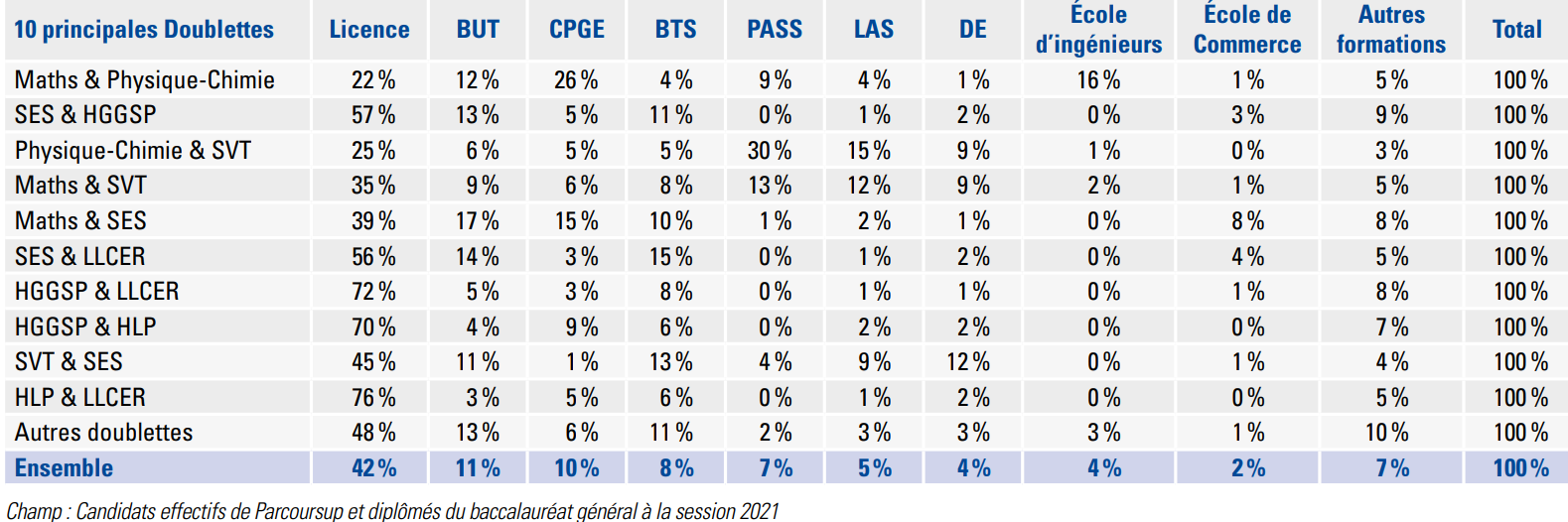